Android User Interfaces
Android User Interfaces
1
Some views
Basic views
TextView
EditText
Button
ImageButton
CheckBox
ToggleButton
RadioButton
RadioGroup
Spinner
Pickers
TimePicker
DatePicker
Lists
ListView
ListActivity
ListFragment
Android User Interfaces
2
Some layouts
LinearLayout
Horizontal or vertical, often nested (layouts inside layouts ….)
Easy to use.
ConstraintLayout
Good with visual GUI builders
AbsoluteLayout
Not recommended
TableLayout
Table with rows and columns
RelativeLayout
Child elements are positioned relative to each other
FrameLayout
Placeholder to display a single view + title, etc.
ScrollView
Enables the user to scroll through a list of views
Android User Interfaces
3
View and ViewGroupOrganized using the Composite Design Pattern
Android User Interfaces
4
[Speaker Notes: Figure made in Microsoft Visual Studio: C:\andersb\android\AndroidViewClassDiagram. How to make an aggretation (from ViewGroup to View) in the class diagram?]
View definition
Views a usually defined in an XML file
Declarative
Example: res/layout/main.xml
Always in the folder res/layout
Each activity typically has one (or more) layout XML files.
Views can be defined in the Activity
Programmed (not declared)
This is not the usual way
Useful if you want a dynamic number of Views
Example: Quiz game where each question has a different number of possible answers
More on this later …
Android User Interfaces
5
View configuration
Some configuration can be done in the layout XML file
Width, height, etc.
Some configuration must be done in the Activity Java class
Programming event handlers
OnSomethingClicked(View …) etc.
Loading data into advanced views like lists
Android User Interfaces
6
Some XML view attributes
Used in the layout XML files
 android:id="@+id/number1”
The view is identified by this id. 
Used in the Java code
EditText number1field =  findViewById(R.id.number1);
android:layout-width=”match_parent”
The view will take as much space as the parent view allows.
android:layout-height=”wrap_content”
The view will take as much space as needed to wrap the child (content) views
android:text=”some text”
Sets a text in the view
The text should be specified in the file /res/values/strings.xml for easy internationalization and localization.
Android User Interfaces
7
User interface XML file used in Java
Android user interfaces are usually defined in XML files in the res folder
During compilation the XML files generates a single Java class called R.
To open the R file
Right click the R class in one of your Java Activity classes
Loaded in the Activity class
setContentView(R.layout.nameOfXmlFile)
Android User Interfaces
8
Registering events for a view
Buttons (and other Views) etc. can register event handlers
This can be done in several different ways
The Normal Way
Declare android:onClick=“someMethodName”
Declare someMethodName in the Java Activity File
Public void someMethodName(View v)
Examples: ClickEventHandling project
Android User Interfaces
9
[Speaker Notes: Lee page 119]
Event handlers:Android vs. C# event handlers
Android
C# and Java event handlers, etc.
Every GUI component has ONE event handler of a certain type
Strategy design pattern
GUI component calls the event handler to handle the event
Changing strategy at runtime
Every GUI component can have any number of event handlers of a certain type
Usually 0 or 1, though
Syntax C#
Obj.event += eventHandler
Observer design pattern
Event handlers listen for changes in the GUI component
Adding / removing listeners at runtime
Android User Interfaces
10
Display orientation
Most Android devices have two display orientation
Portrait
Landscape
Switch as you turn the phone or tablet
The emulators can also switch display orientation
Wait a moment for the layout to adapt to the new orientation
Example: IntentsImplicit + ClickEventHandling
Android User Interfaces
11
More layout XML files
Make two layout XML files for each Activity
Layout for portrait orientation
In the folder layout
Layout for landscape orientation
In the folder layout-land
Both layout folders must be in the res folder
Example: IntentsImplicit
How to make a layout XML file for landscape
Design Editor -> Orientation -> Create Landscape Variation
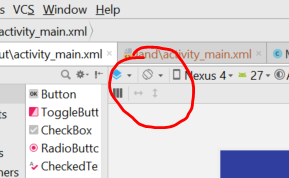 Android User Interfaces
12
[Speaker Notes: Page 101]
Controlling the display orientation
Programmatically in the onCreate() method
setRequestedOrientation( ActivityInfo.SCREEN_ORIENTATION_LANDSCAPE );
Declaratively in the activity element of AndroidManifest.xml
android:screenOrientation=”landscape” on the activity element
Example: collectWords
Documentation
http://developer.android.com/guide/topics/manifest/activity-element.html#screen
Android User Interfaces
13
[Speaker Notes: Lee page 110]
Changing display orientation means loss of state
Changing display orientation destroys and then recreates the activity
The activity’s state is lost
Other fields can be persisted using the methods
onSaveInstanceState(Bundle outState)
Save the values in the Bundle
onRestoreInstanceState(Bundle savedInstanceState)
Values from Bundle used to restore field values
Example: CollectWords
Android User Interfaces
14
[Speaker Notes: Lee page 104 + 108 top]
Screen densities
Low density (ldpi): 120 dpi
Medium density (mdpi): 160 dpi
High density (hdpi): 240 dpi
Extra high density (xhdpi): 320 dpi
Used for units of measurement
Used for pictures, icons, etc.
/res/drawableXx in your Android projects
Android User Interfaces
15
Units of measurement
Views sometimes needs measurements
Some units of measurement
dp: density-independent pixel
160dp screen: 1dp ~ 1 pixel. 
Other screen densities: Scales automatically
Recommended for specifying dimension of views
sp: scale-independent pixel
Similar to dp, but scaled by users font preferences
Recommended for specifying font sizes
pt: point
72pt = 1 inch = 2.54 cm on the physical screen
px: pixel
Corresponds to the actual pixels on the screen.
Not recommended, as the user interface may render differently on devices with different screen sizes
in: inches
Not recommended
mm: millimeters
Not recommended
Source http://developer.android.com/guide/topics/resources/more-resources.html#Dimension
Android User Interfaces
16
Creating the User Interface Programmatically
Usually and Activity’s user interface is defined in an XML file
Declaratively: Set at compile time
However, the user interface can also be create in Java in the onCreate() method
Programmatically: Set at run-time
Create a layout object
Create View objects like Button, TextView, etc. objects with their own layout parameters
Add the view objects to the Activity
Add the layout object to the Activity
Combination
Parts of the GUI is declared (the layout, etc.). Others parts are created programmatically
Example:
ProgrammedLayout
Android User Interfaces
17
[Speaker Notes: Lee page 111. Example: LeeLayoutProgrammaticallyPage111]